СЕРВИСЫ для БИЗНЕСАв Московской областиНовый сервис:Открой бизнес  на 1-2 этажах МКД
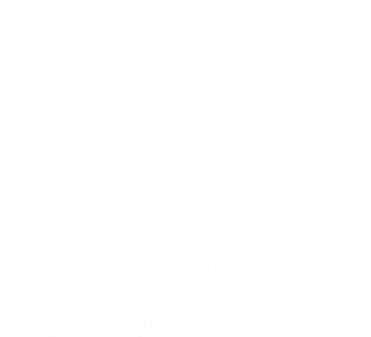 ЗЕМЛЯ и НЕДВИЖИМОСТЬ БИЗНЕСУ с ИНВЕСТКАРТЫ -  3 услуги
2
СЕРВИС для МСП – Получи помещение/здание  за 1 рубль
Лидеры по размещению объектов
Было 220 – стало 280 (+60)  объектов размещено на Инвестиционной карте
3
СЕРВИС для МСП – Получи помещение/здание  за 1 рубль
Заключены договоры:
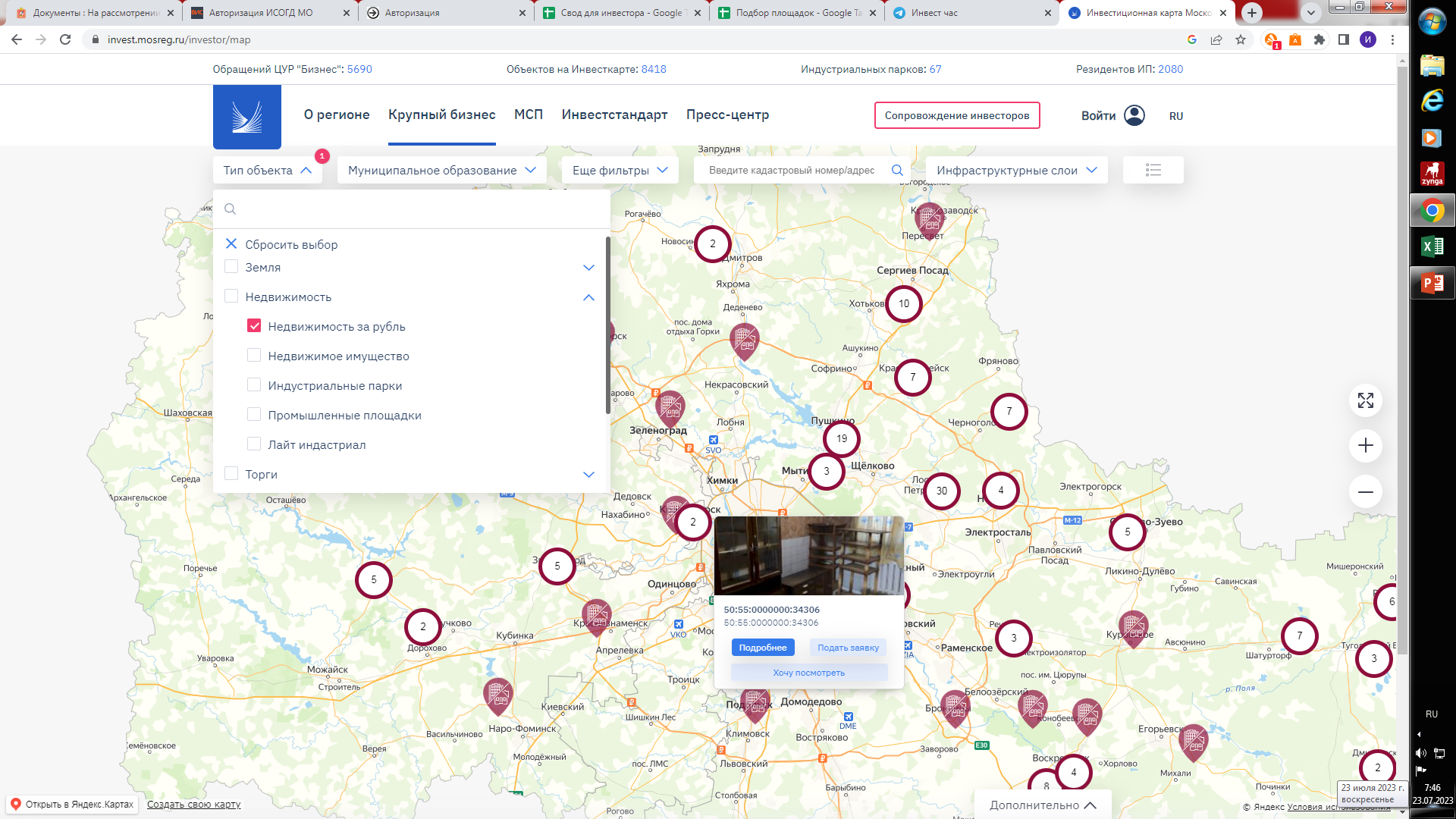 4
ПЕРВЫЕ РЕЗУЛЬТАТЫ —  «ТОША И Ко» - ФРЯЗИНО
БЫЛО
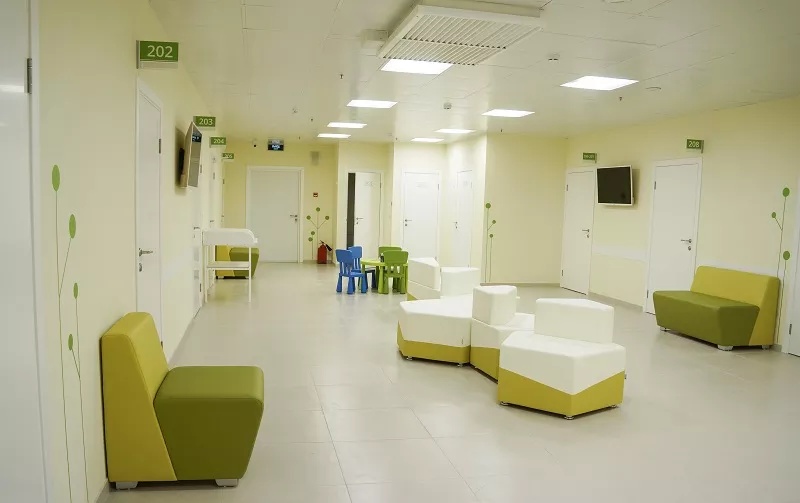 СТАНЕТ
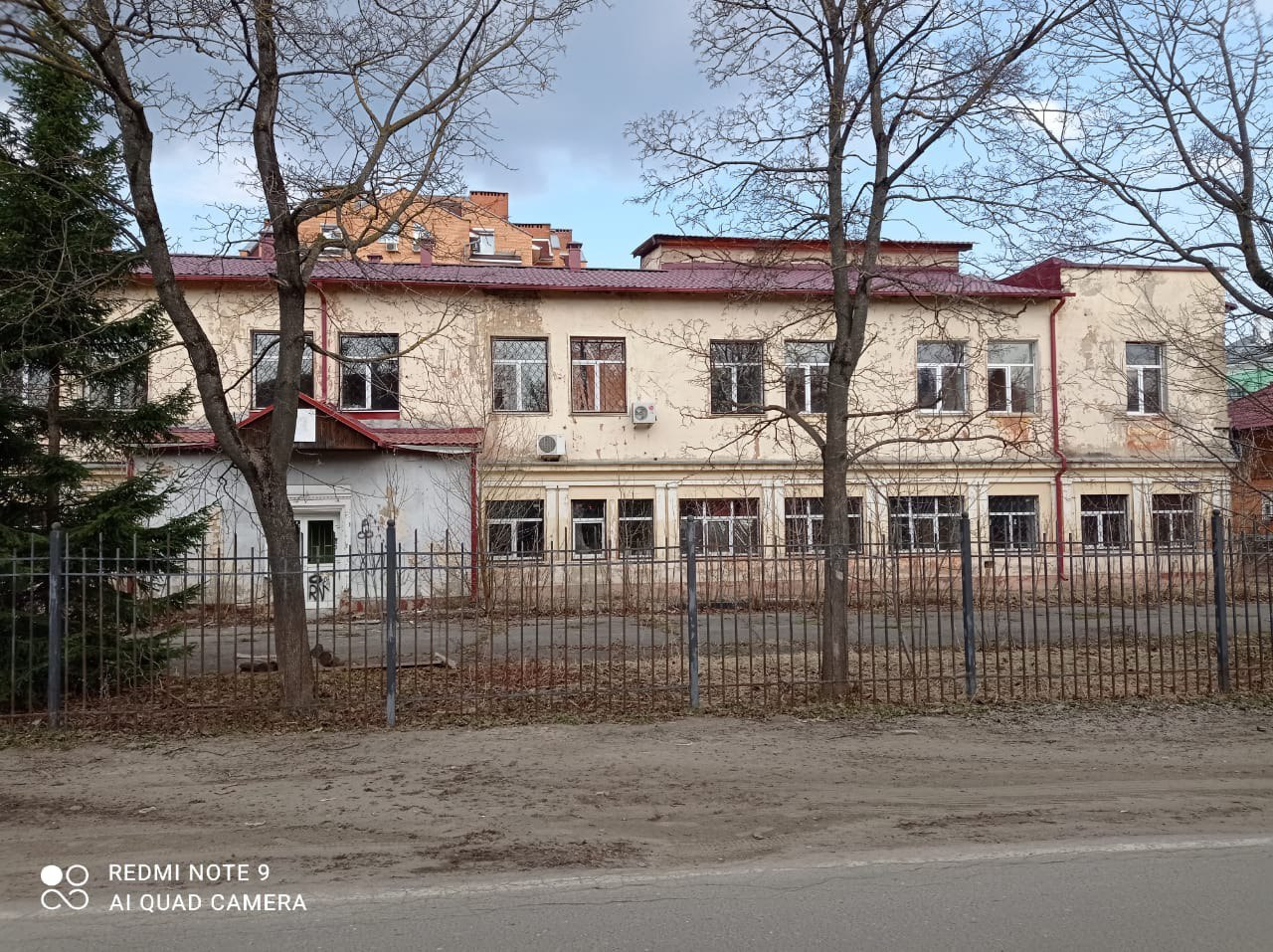 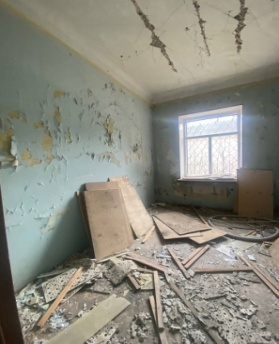 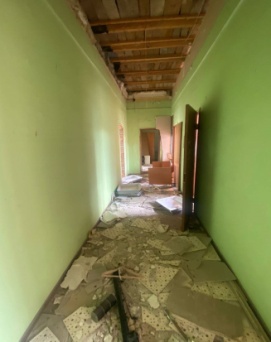 5
ПЕРВЫЕ РЕЗУЛЬТАТЫ – ООО «МГЦ-ИСТ» – БОГОРОДСКИЙ
БЫЛО
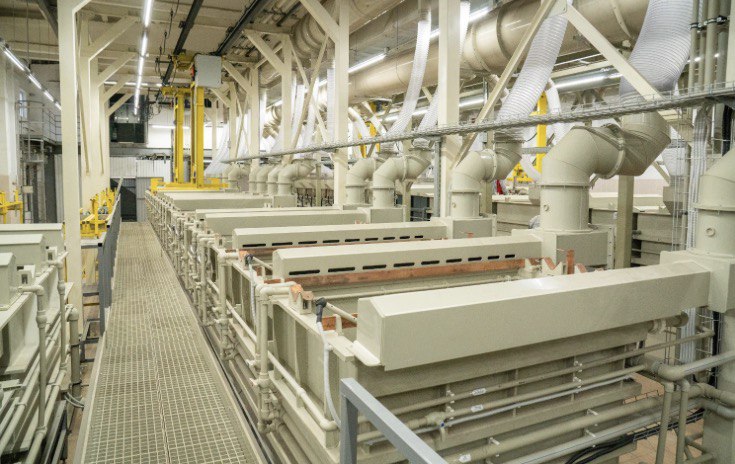 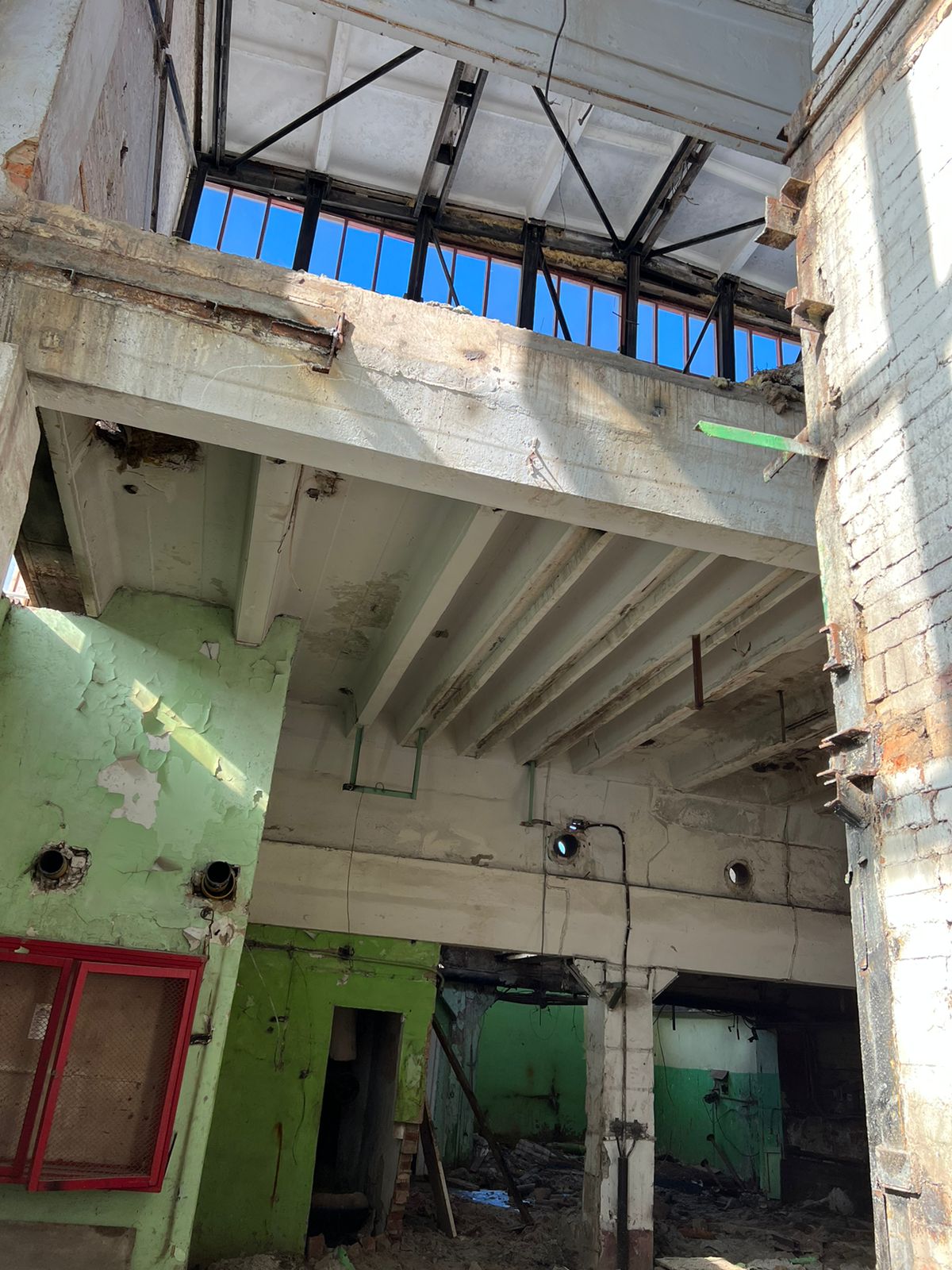 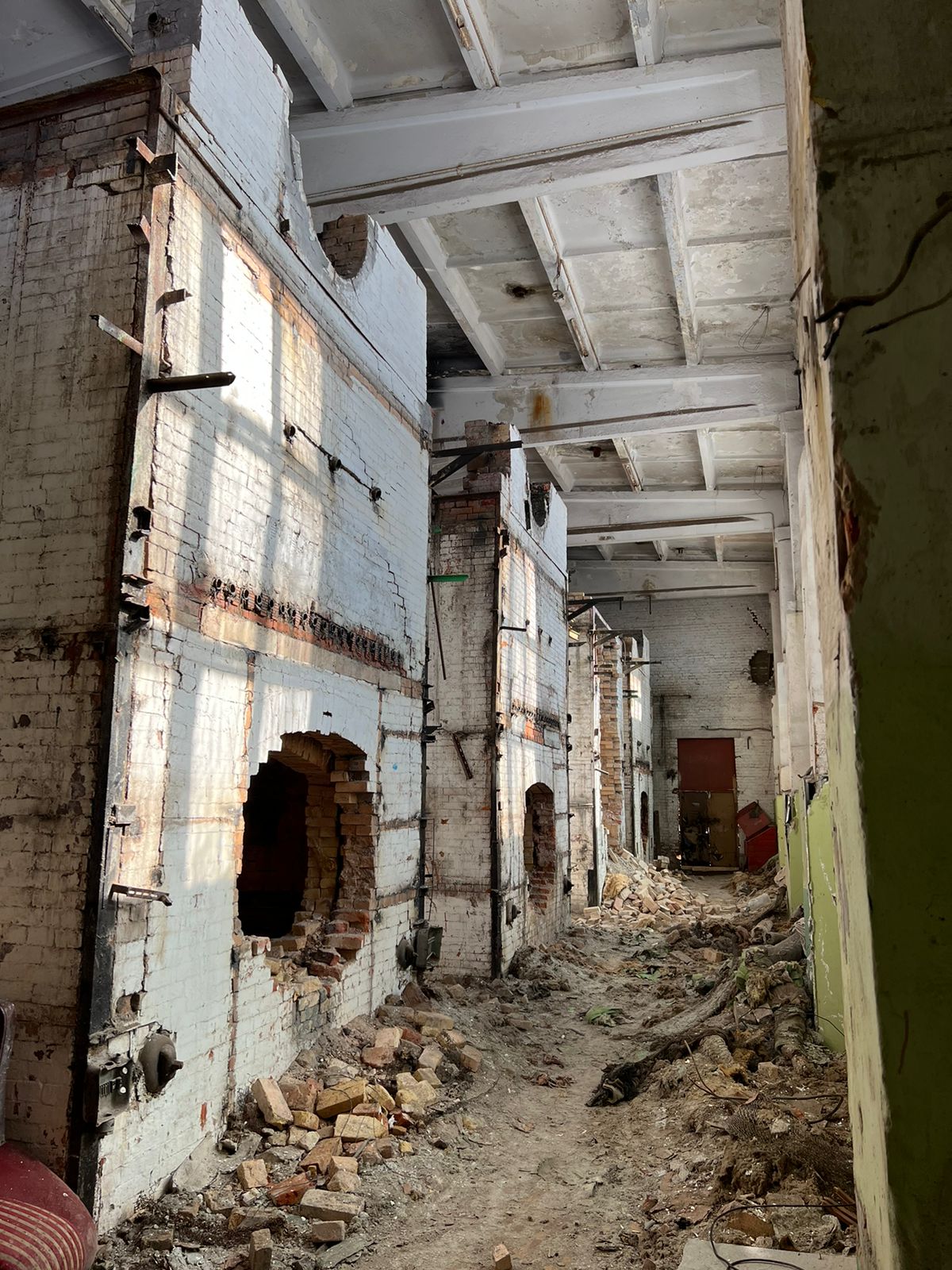 СТАНЕТ
6
Новый сервис для бизнеса:Открой бизнес  на 1-2 этажах МКД
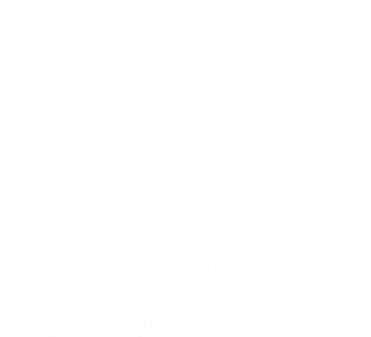 НОВЫЙ СЕРВИС для МСП –  Открой бизнес на 1-2 этажах МКД
8
НОВЫЙ СЕРВИС для МСП –  Открой бизнес на 1-2 этажах МКД
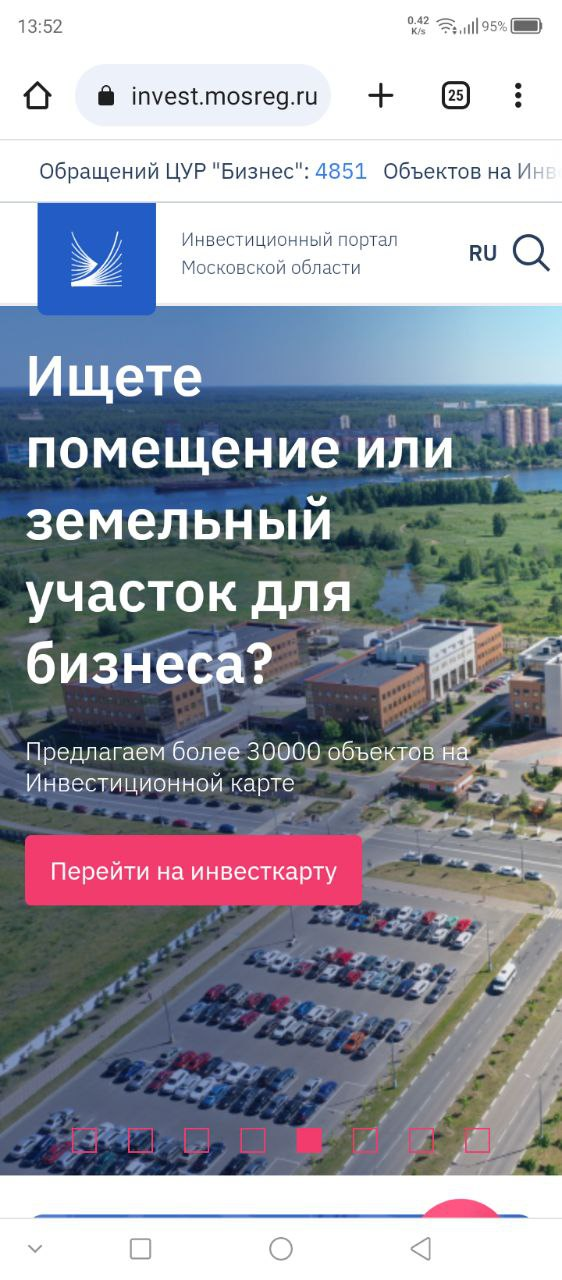 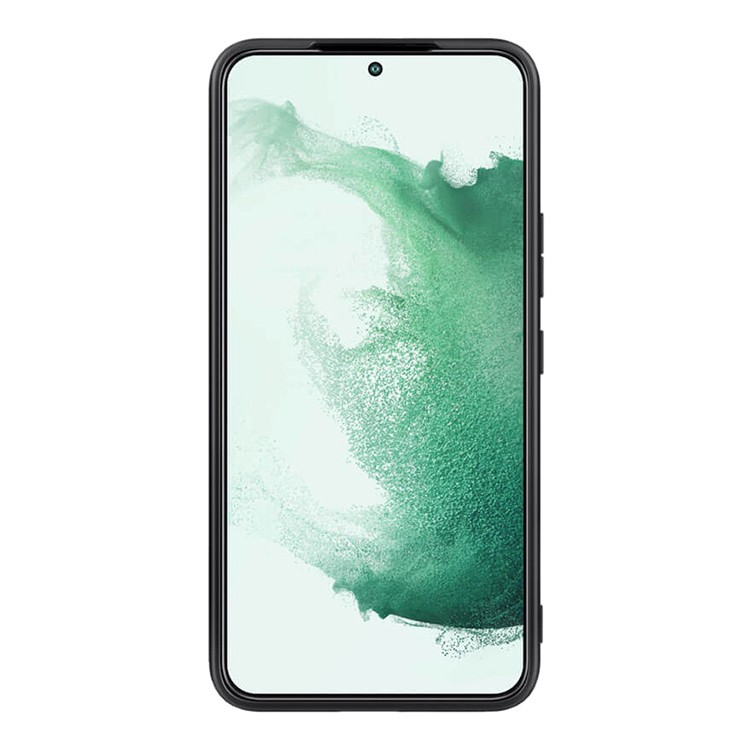 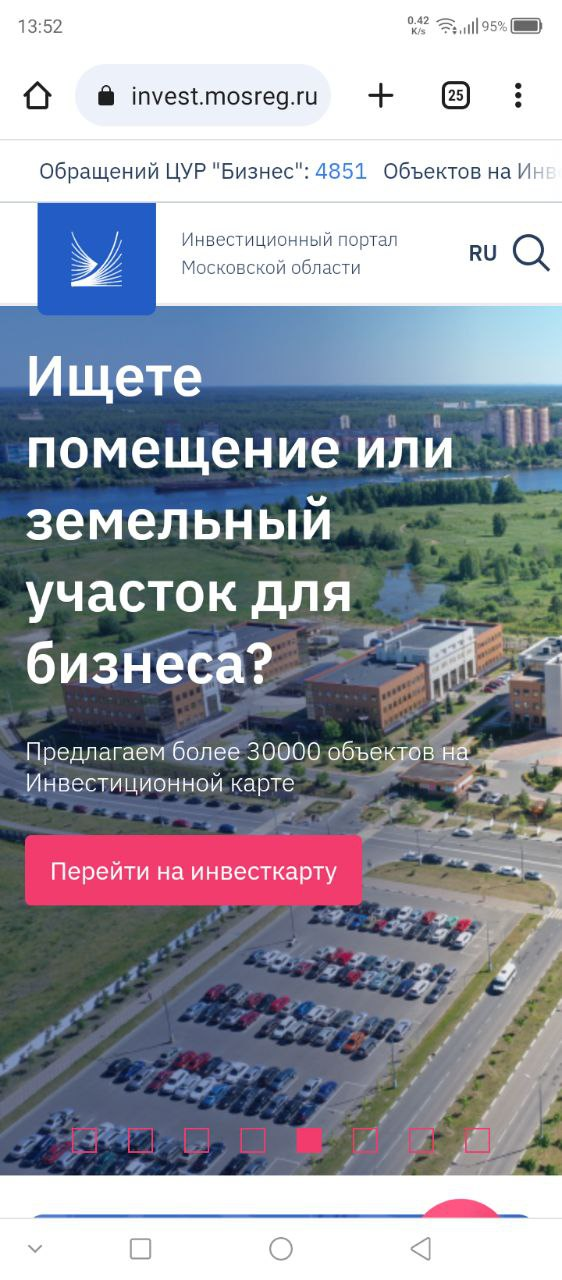 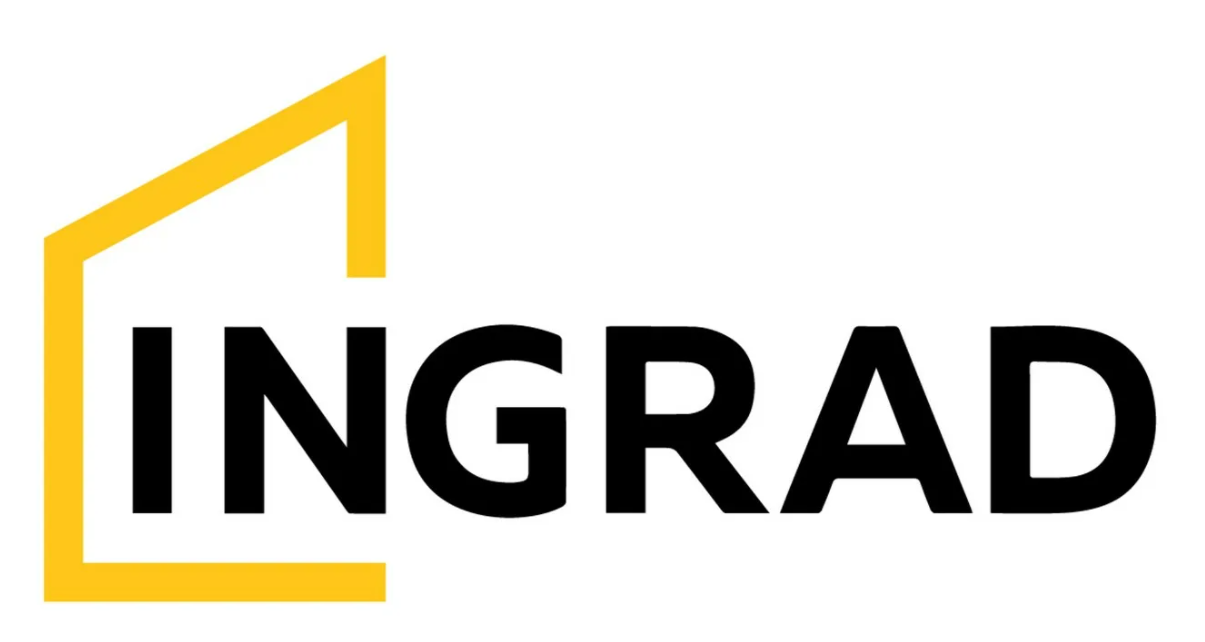 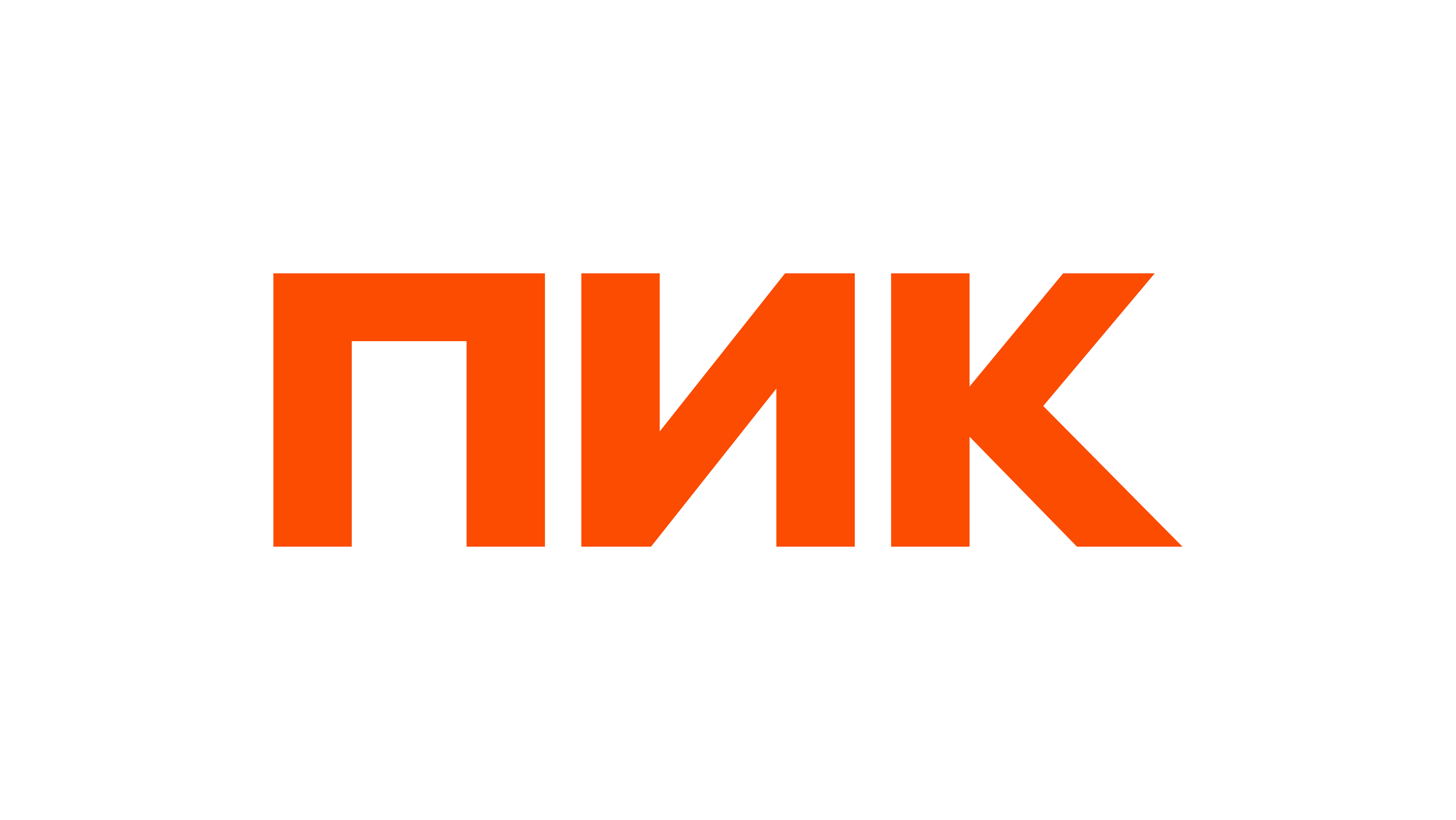 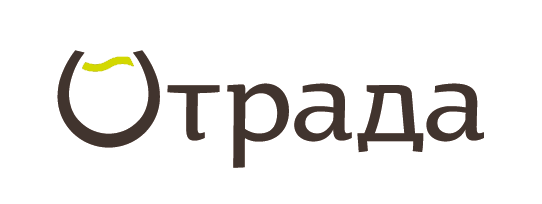 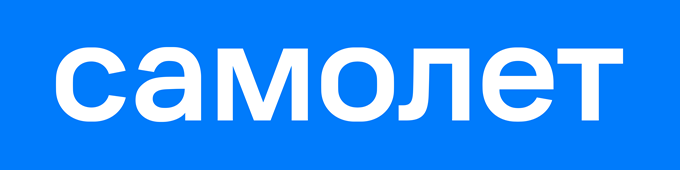 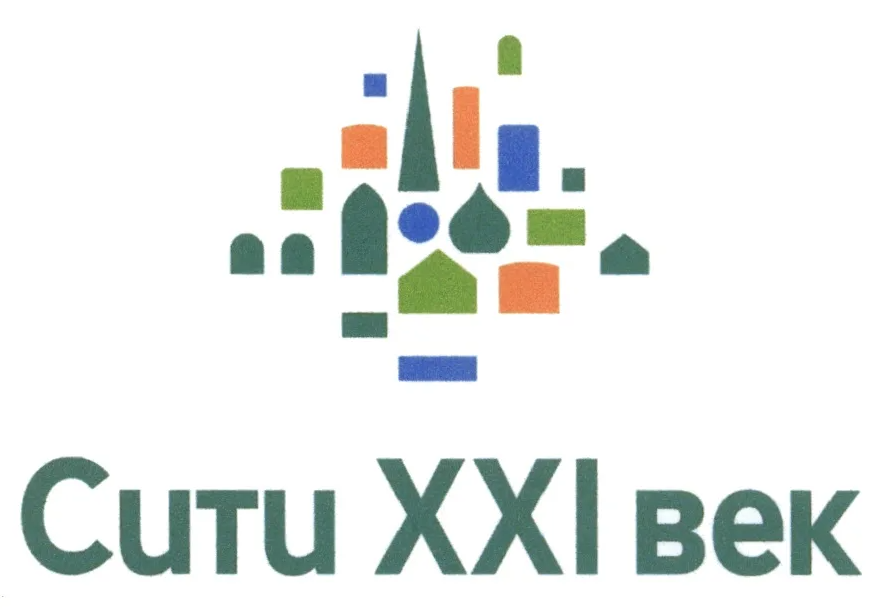 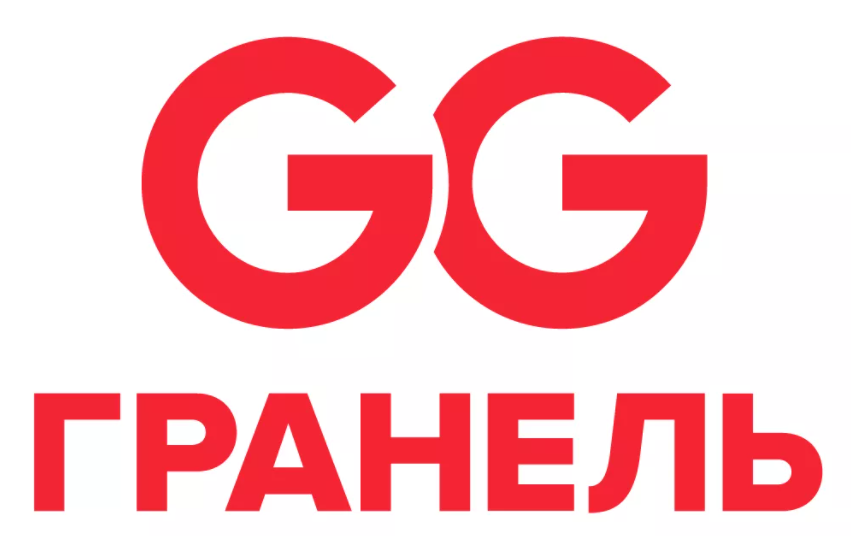 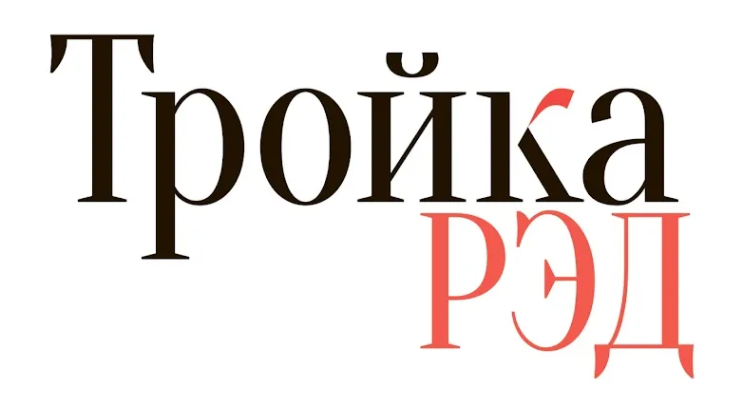 https://invest.mosreg.ru/investor/map
9
КАК РЕАЛИЗОВАНО - ГК «САМОЛЕТ»
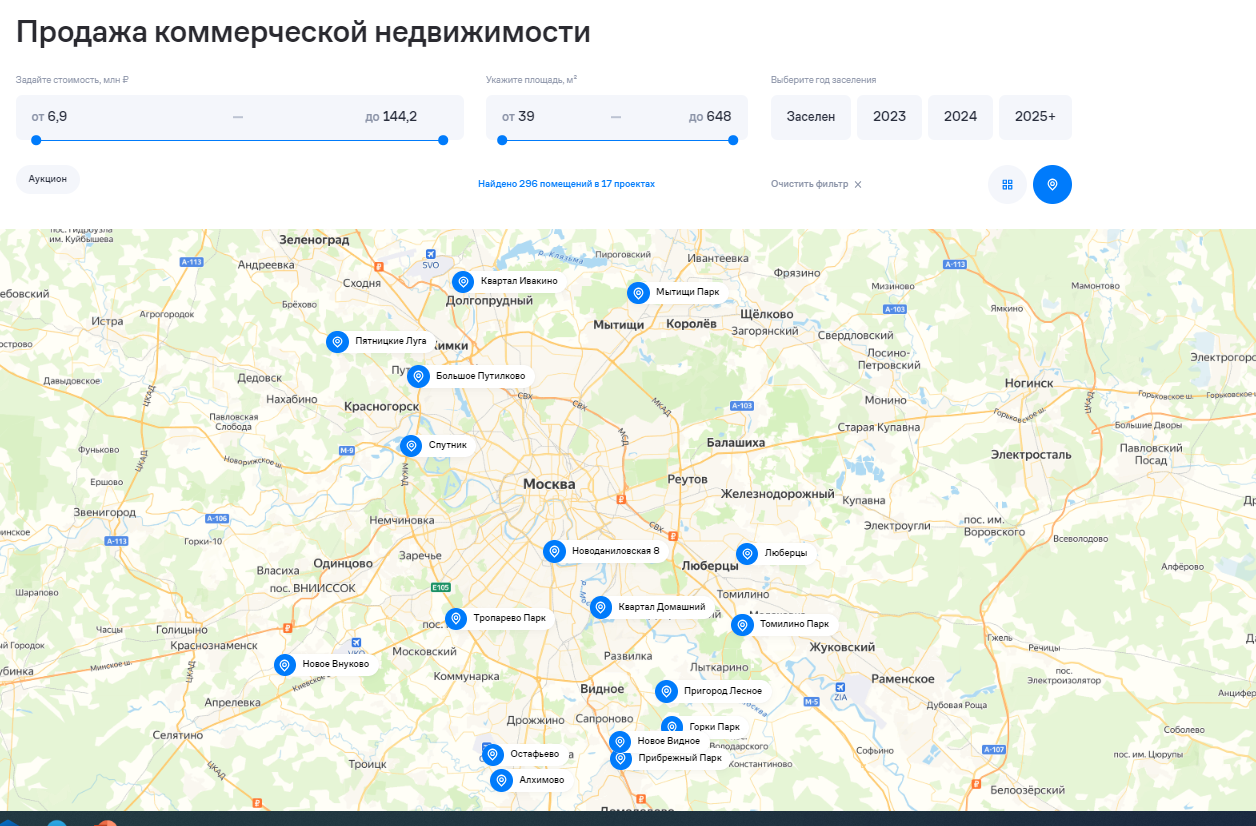 Услуги застройщика 
Помещения с:  - франшизой;
- договорами о намерениях;
- договором аренды.
130 помещений в 12 проектах
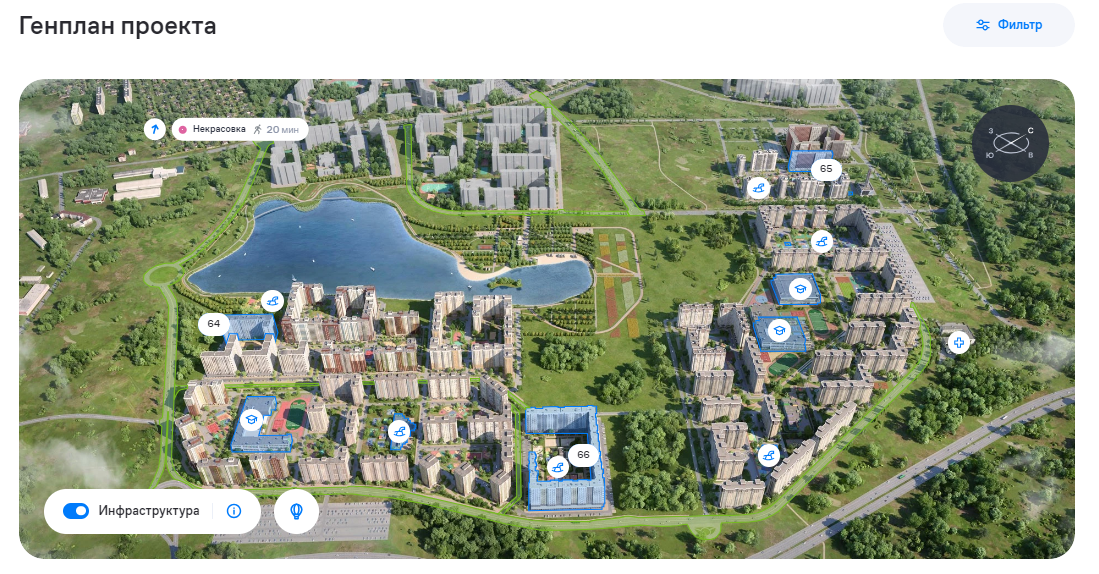 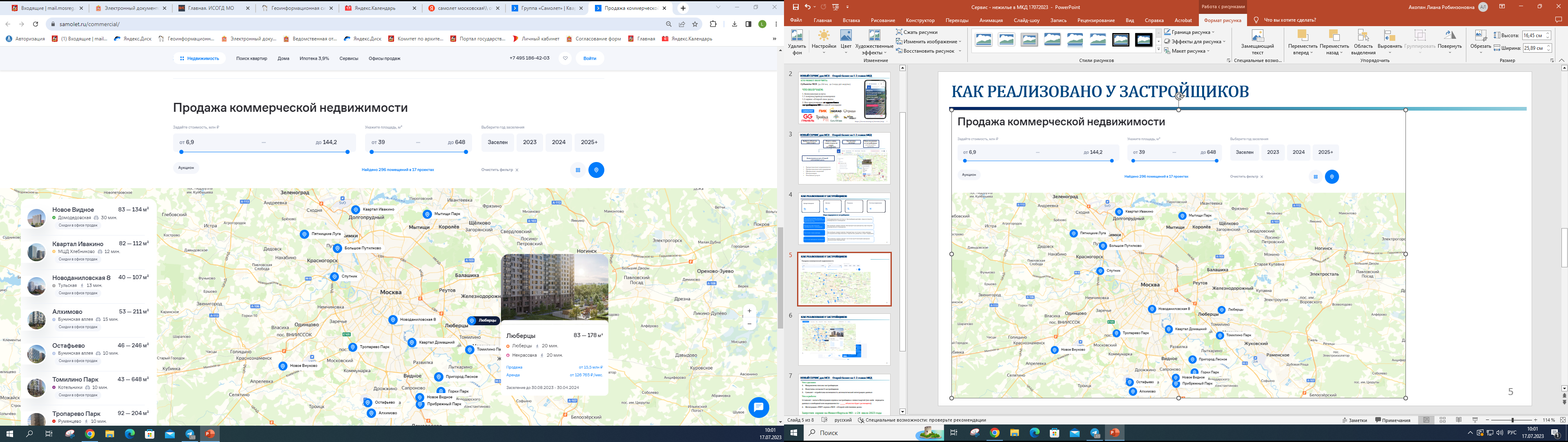 10
КАК РЕАЛИЗОВАНО  ГК «ПИК»
КОММЕРЧЕСКИЕ ПОМЕЩЕНИЯ
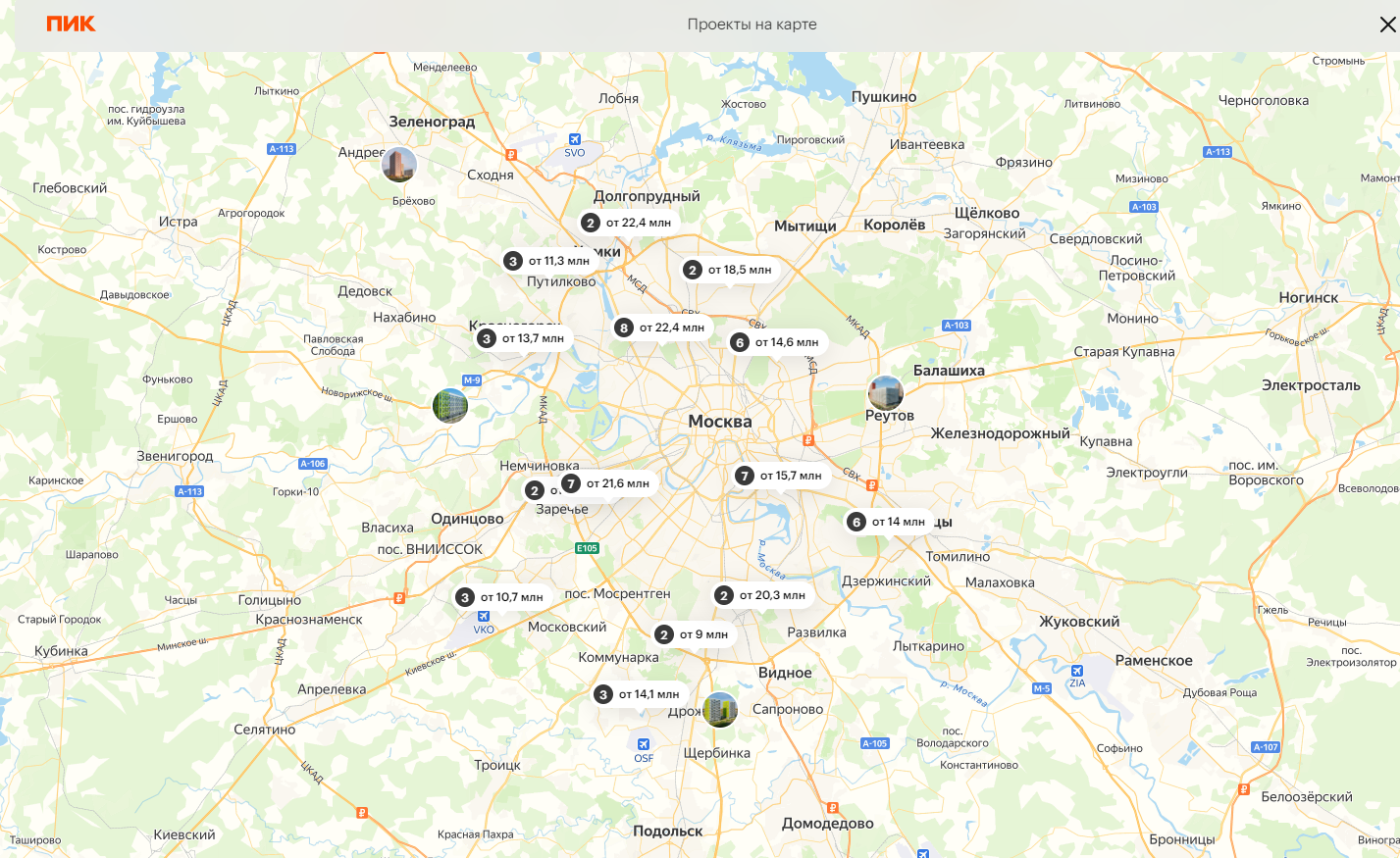 54 помещения в 15 проектах
Услуги застройщика:  
Франшиза «Места у дома»
Сотрудничество с бизнесом
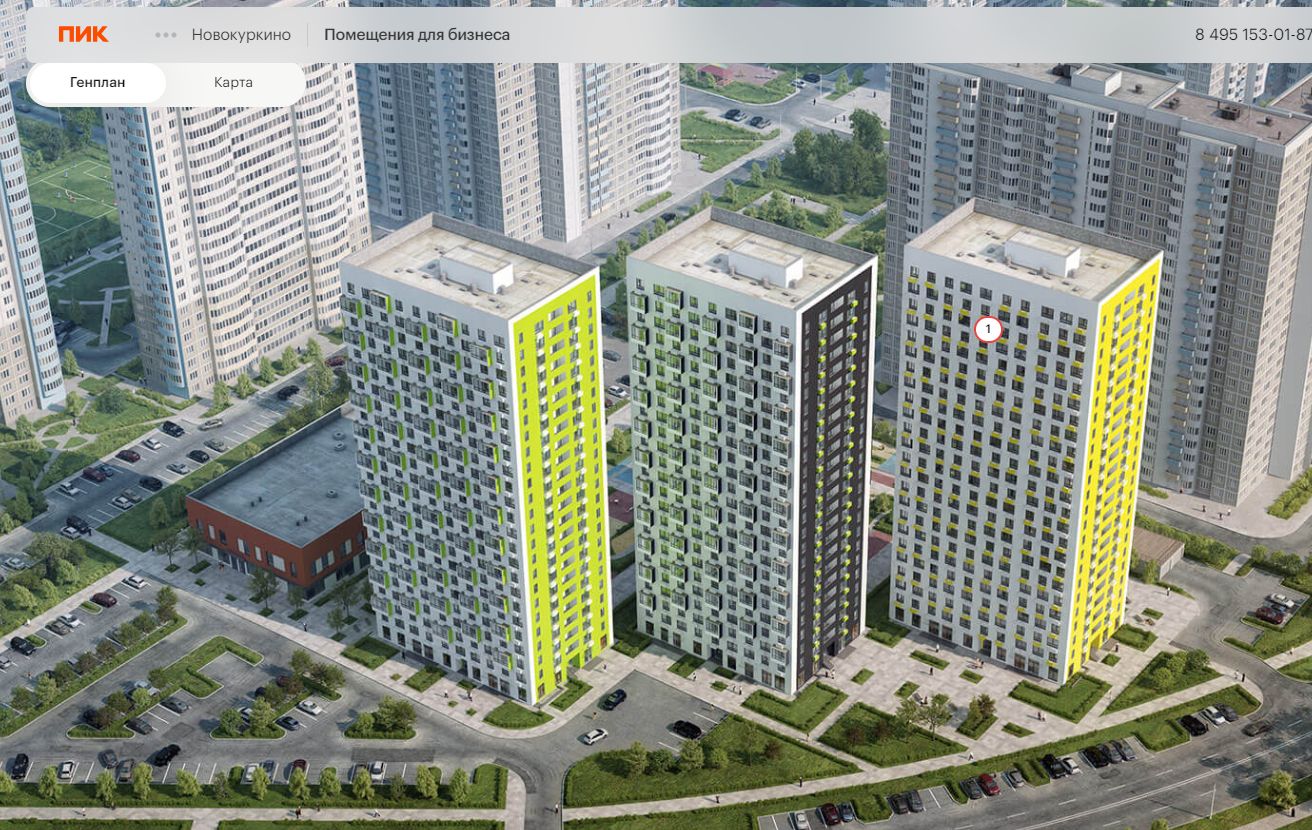 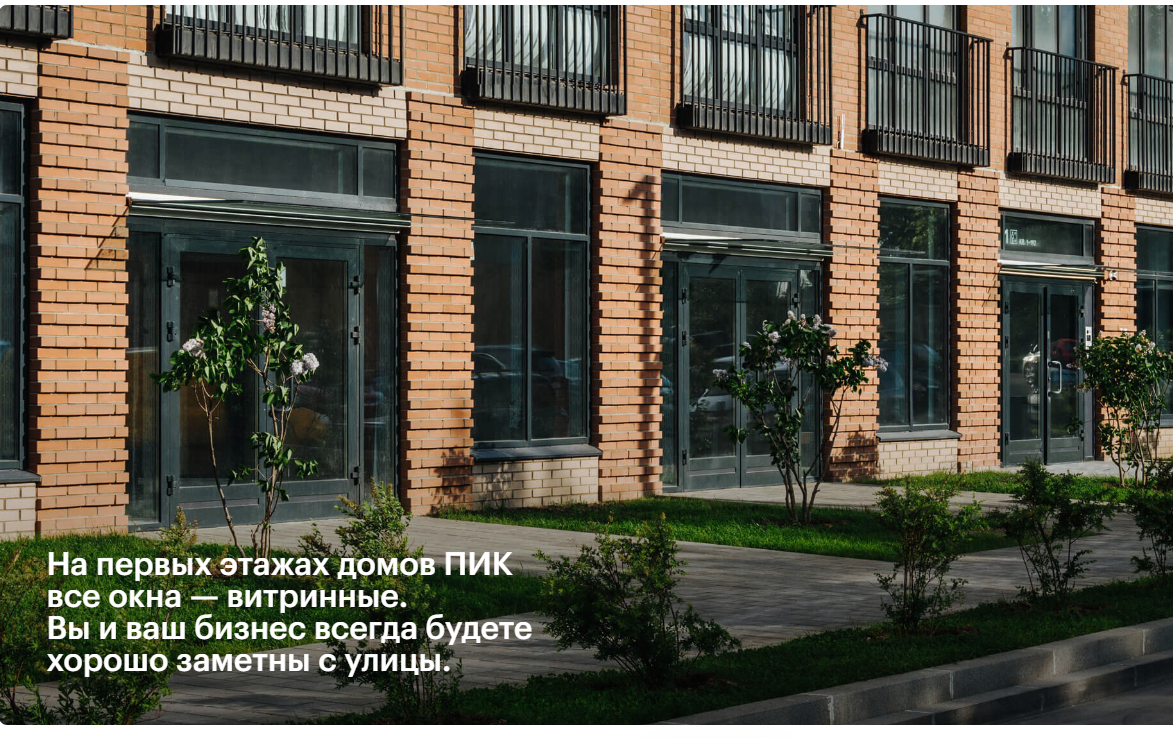 11
НОВЫЙ СЕРВИС для МСП –  Открой бизнес на 1-2 этажах МКД
Размещено 184 объекта    (+164 в работе)
12
НОВЫЙ СЕРВИС для МСП –  Открой бизнес на 1-2 этажах МКД
ШАГ 1
Выбрать. объект 
на инвесткарте
ШАГ 2
Подать заявку
с инвесткарты на  сервис застройщика
ШАГ 3 Заключение договора
Меры поддержки
от застройщиков
(льготные кредиты  и рассрочка)
+
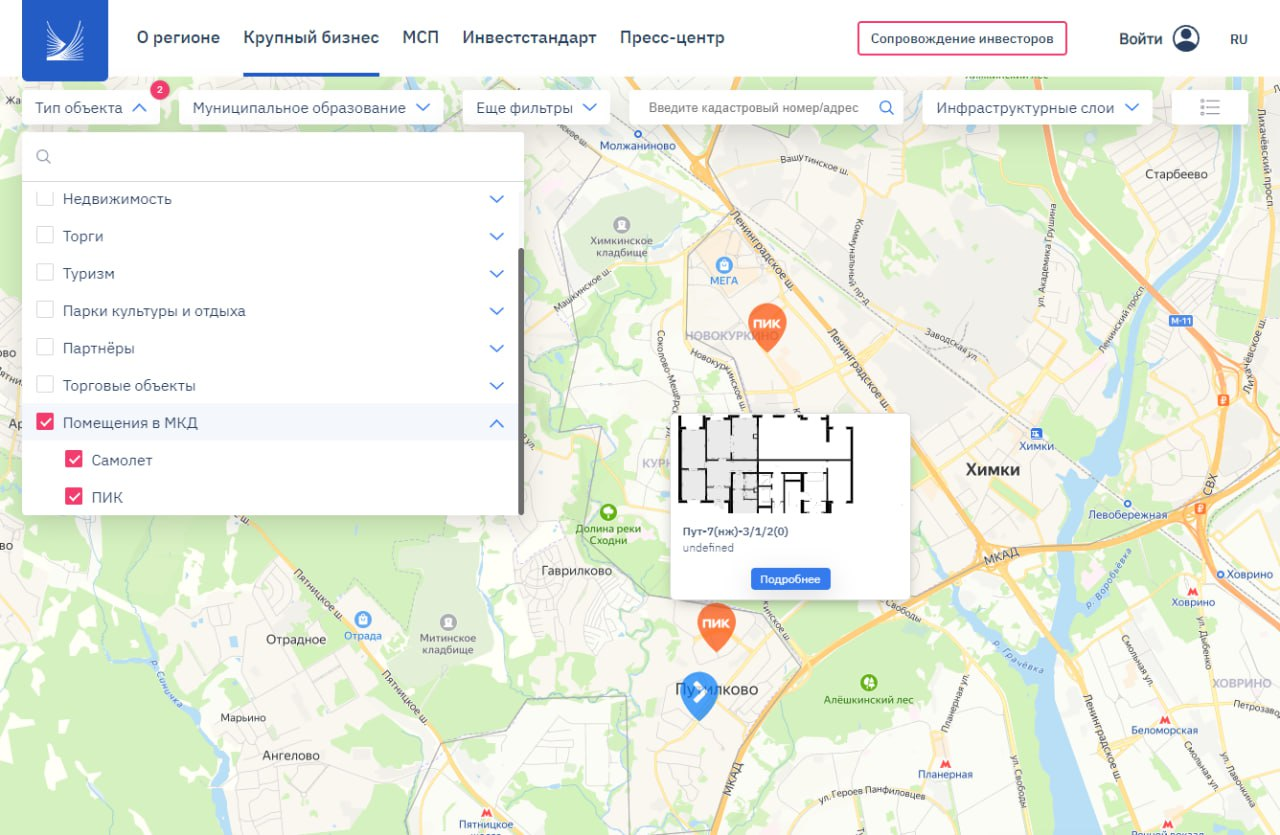 Комплексная услуга 
«Открой  собственное дело»
Предоставление недвижимости
Предоставление мер поддержки
Оформление лицензий
Вывески+фасадная схема + рекламная конструкция
Веранда
Субсидия на франшизу, займ
Срок сервиса   –   15 дней
Старт   -  с  1 августа 2023
13
Будет реализован с 1 сентября - Сервис «Открой собственное дело»
новое
2. ОТКРЫВАЮ МАГАЗИНЧИК 
5 услуг 
! Доработка
3. ОКАЗЫВАЮ УСЛУГИ
4  услуги

Реализация новой услуги
1. ОТКРЫВАЮ КАФЕ
  6 услуг

! Доработка
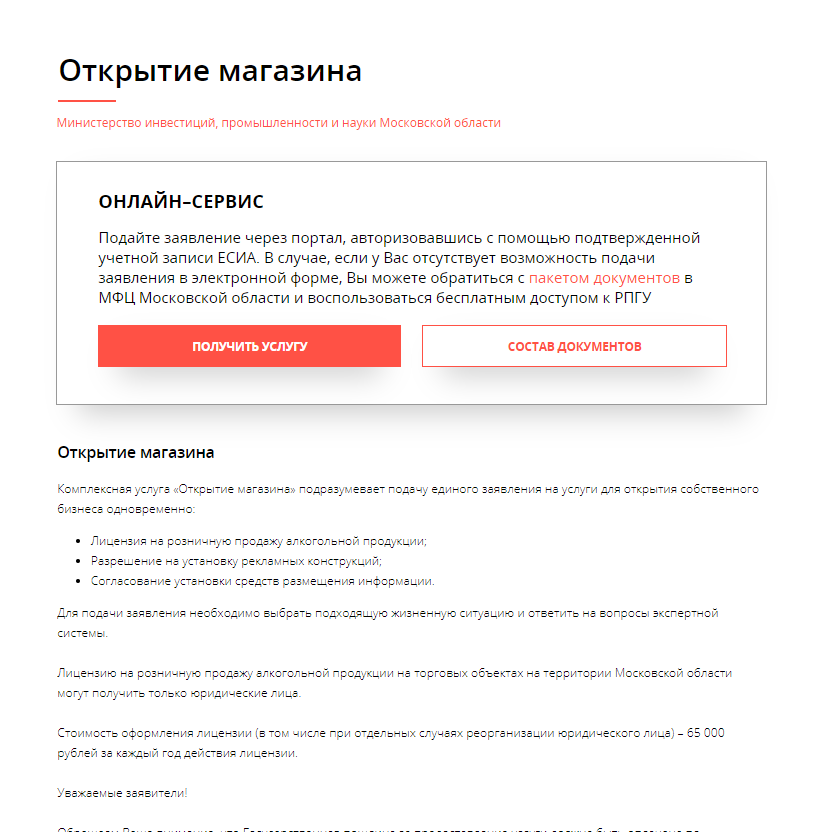 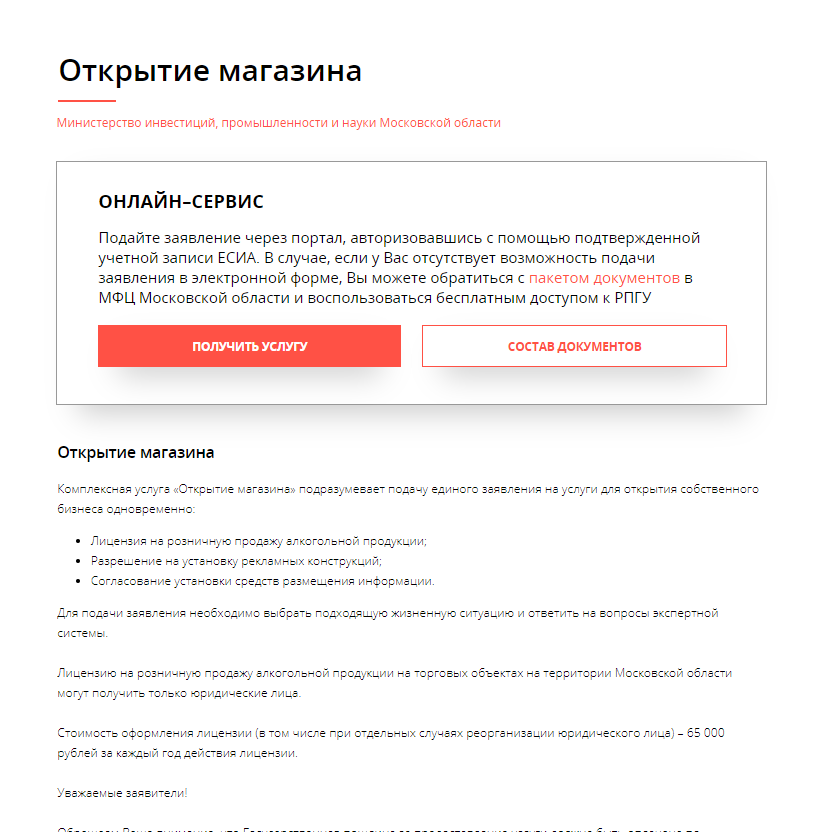 Услуги
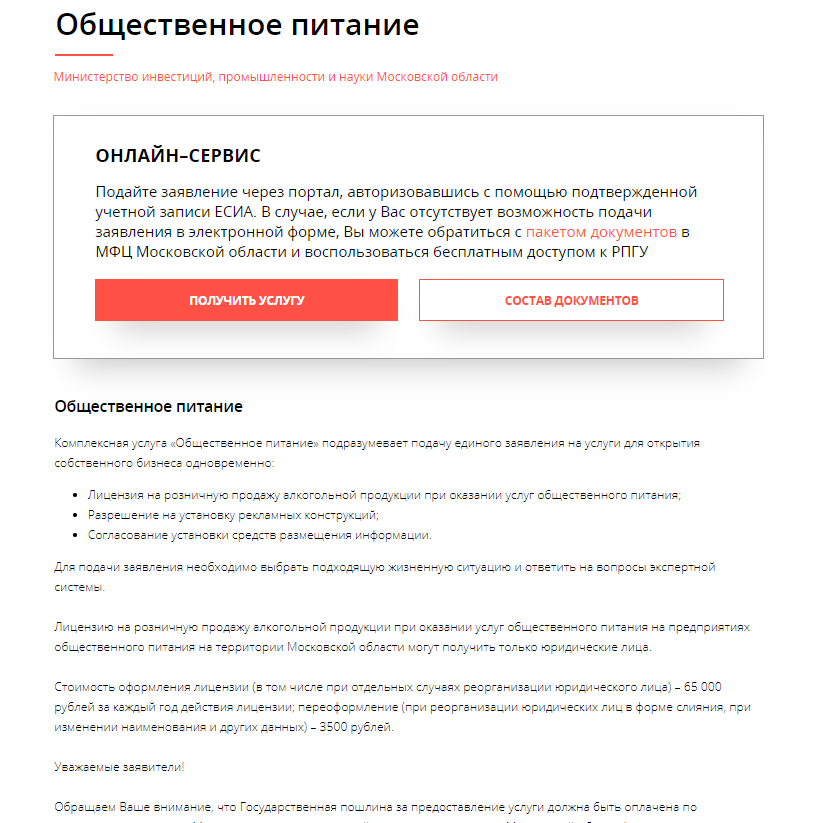 14
Открываю кафе
15
Открываю магазинчик
16
Оказываю услуги
17
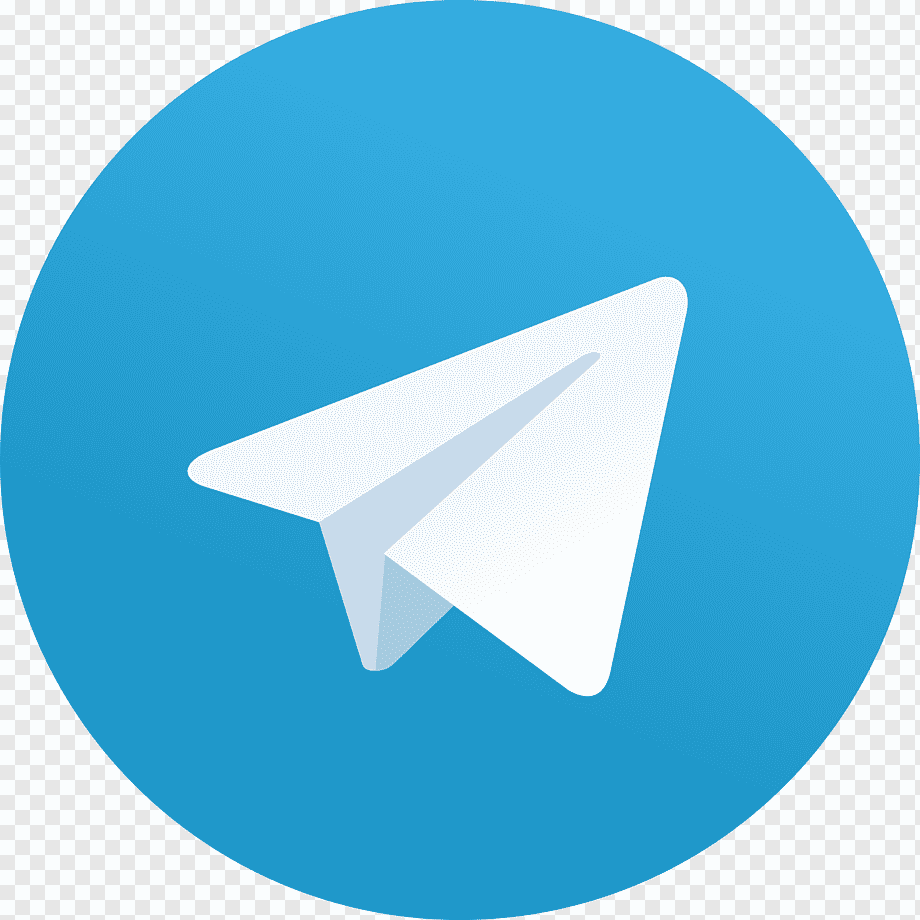 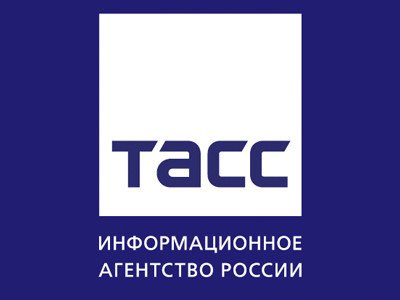 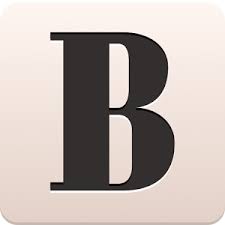 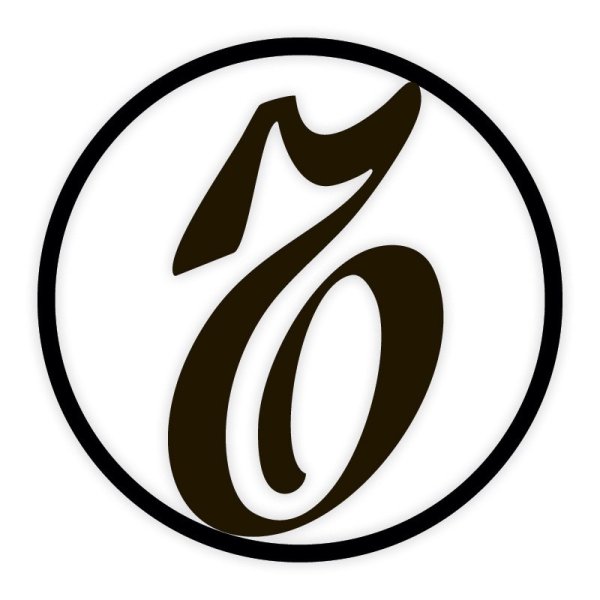 18
ПЕРЕЧЕНЬ  ПОРУЧЕНИЙ
19
ПРИЛОЖЕНИЕ
Инвестиционная карта Московской области
https://invest.mosreg.ru/investor/map
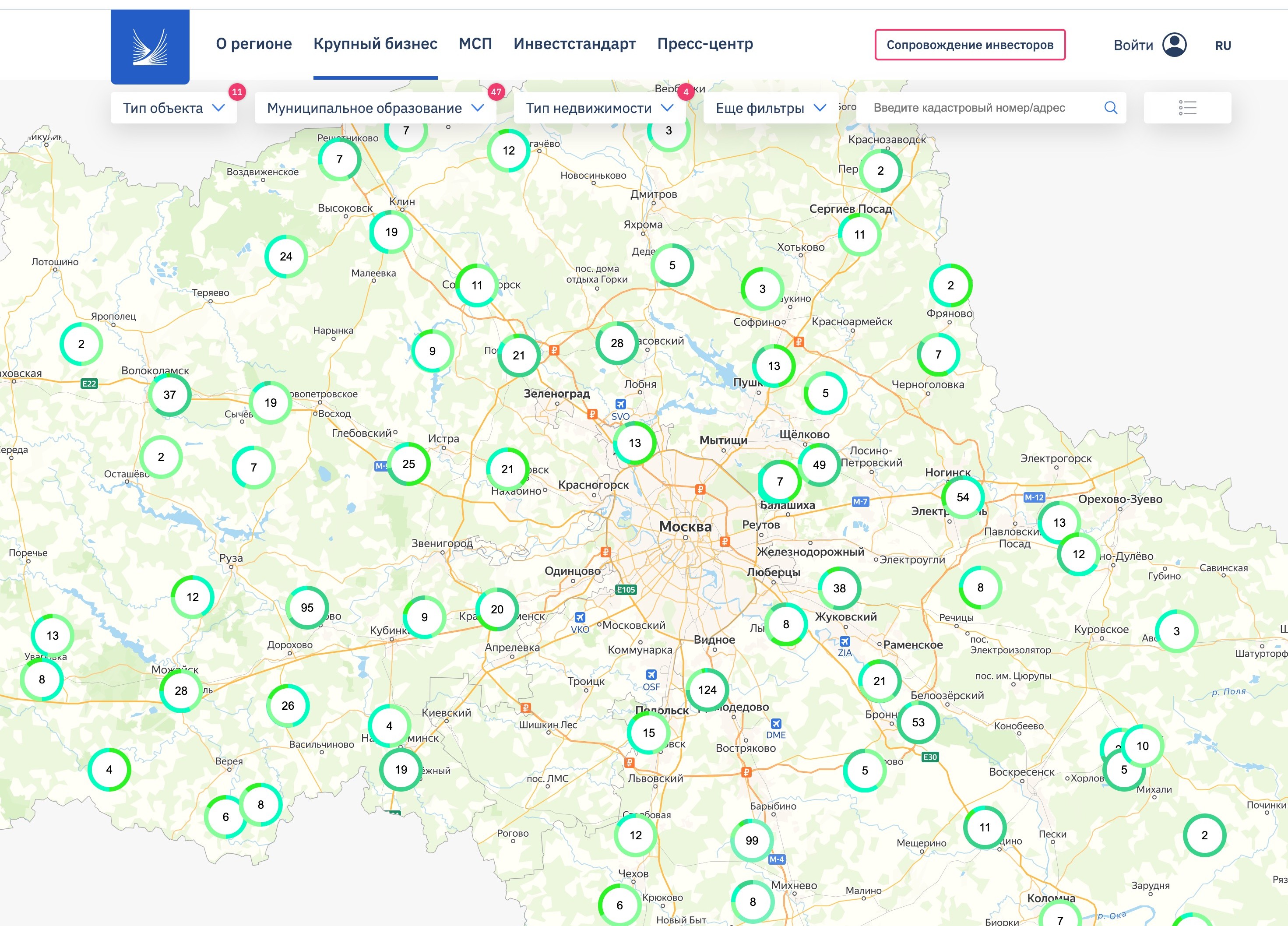 67 Индустриальных парков и 5 ОЭЗ (600 участков)
300+ промышленных площадок
270 участков земля за рубль
230 помещений и зданий для бизнеса
126 участков под гостиницы, офисы
2 628 сети, инфраструктура, дороги
2 732 мобильные торговые объекты для бизнеса

Онлайн подбор площадок для инвестора с  удобными фильтрами
Поиск по кадастровому номеру и адресу
Подача заявки прямо с карты
2 дня
срок отправки  предложения инвестору
7 500 +
объектов на карте готовы к  реализации
21